[Speaker Notes: Begin by asking students: Do you think that movies can play an important role in shaping popular understanding of a historical event or period? If yes, how should we interpret them?

One the earliest and most iconic movies to focus on the effects of Vietnam was The Deer Hunter, which was released in 1978, just five years after the signing of the Paris Peace Accords, which brought a formal close to American involvement in Vietnam. The Deer Hunter traces the effects of the war on three young men who served, as well as those at home. The three protagonists all return from Vietnam changed in some way, some more than others. The ending is ambiguous, with one of three dead while the others seem to resume normal lives. Watch the trailer for The Deer Hunter included on slide 1, in which protagonist Michael has returned to Vietnam to bring his friend Nick home. Ask students: From watching the trailer, do you think the movie takes a stance on the war? Why or why not? What issues or problems of war does the movie appear to tackle from the trailer?]
[Speaker Notes: One year later in 1979, Francis Ford Coppola’s Apocalypse Now was released, sharing a view of chaos and breakdown of order that came with a war that many questioned. In making the film, Coppola used Joseph Conrad’s Heart of Darkness as a literary basis and parallel to tell the story of a man’s descent into madness in Vietnam. Coppola has been quoted as saying “My film is not a movie about Vietnam. It is Vietnam. It is what it was really like. It was crazy. And the way we made it was very much like the Americans were in Vietnam. We were in the jungle, there were too many of us. We had access to too much money and too much equipment, and little by little, we went insane.” Watch the clip of Apocalypse Now included on slide 2, in which Lt. Col. Kilgore utters often quoted line “I love the smell of napalm in the morning.” Ask students: What do you conclude about the war from this scene? Why do you think this particular scene and line is often referenced? Does this depiction of Vietnam conform or stray from your understanding of the war?]
[Speaker Notes: While The Deer Hunter and Apocalypse Now offer a largely critical view of the war and its lasting effects, a few movies produced in the wake of Vietnam offered an alternative view. One of these was Rambo, the first in the series released in 1982. In the first of the Rambo series, First Blood, John Rambo is seen as a Vietnam veteran who cannot quite find his place in a post-Vietnam America. In one of the most referenced scenes from the movie, Rambo proclaims “I did what I had to do to win! But somebody wouldn't let us win! And I come back to the world and I see all those maggots at the airport, protesting me, spitting. Calling me baby killer and all kinds of vile crap! Who are they to protest me? Who are they? Unless they've been me and been there and know what the hell they're yelling about!” Watch the trailer for First Blood included on slide 3. Ask students: How does the trailer’s depiction of John Rambo, a Vietnam veteran, compare to the depictions of veteran characters in The Deer Hunter or Apocalypse Now? Which view of Vietnam and its lasting effects do you find more convincing? Why? Do you think from the trailer the movie takes a stance on the war? Why or why not?]
[Speaker Notes: Similarly, 1984’s Missing in Action tells the story of a Vietnam veteran who takes matters into his own hands, seemingly against the wills of all else, politicians and public alike. In the movie, Vietnam veteran James Braddock works to liberate remaining prisoners of war (POWs) in Vietnam, the existence of which has been denied by Vietnamese officials. Despite the release of the last American POWs in 1973, movies such as Missing in Action and the Rambo series perpetuated the belief that some remained despite government claims. Watch the clip from Missing in Action included on slide 4. Ask students: How would you characterize Braddock? How does the depiction of this veteran compare to the protagonists of the previous films? How does this clip carry forward the popular belief that the war was mishandled by those outside the military?]
[Speaker Notes: In 1986, Oliver Stone, a Vietnam veteran, released the landmark film Platoon, which tells the story of a young man’s loss of innocence as he gets entrenched in the war. The film paints a grim picture of Americans in Vietnam, in which troops—many of whom represent America’s working class-- turn against each other and turn to drugs as a sense of futility in their efforts increases. Watch the clip of the movie included on slide 5. Ask students: What popular discourse about the war do you find reflected in this scene? Do you think from watching this scene that the movie takes a stance on the war? How would you characterize protagonist Chris Taylor?]
[Speaker Notes: 1987’s Good Morning Vietnam explored some similar themes in a lighter context, telling the story of a radio DJ in Vietnam who becomes popular with the “grunts” in Vietnam and becomes involved with a local Vietnamese girl. Though the movie is a comedy, it is a popular film set in Vietnam that has also come to inform public understanding of what the war was like. Watch the trailer for the movie included on slide 6. How does this depiction of Vietnam compare with the depiction in Platoon? What do you conclude about the war from this trailer? Do you think from this trailer the movie takes a stance on the war?]
[Speaker Notes: Oliver Stone went on to create another film about Vietnam titled Born on the Fourth of July, released in 1989. Born on the Fourth of July tells the story of Ron Kovic, a real Vietnam veteran who become a prominent activist against the war. After enlisting to serve in Vietnam, Kovic is wounded and paralyzed. He returns to the US, struggles to readjust to his new life, and eventually joins Vietnam Veterans Against the War to protest US involvement in Vietnam. Watch the clip of the movie included on slide 7. Ask students: How would you characterize protagonist Ron Kovic? Would you characterize him as a hero, an anti-hero, or a victim? What popular discourse about the war do you find reflected in this scene?]
[Speaker Notes: Undoubtedly, many students today have seen the 1994 drama-comedy Forrest Gump. While Forrest Gump is not primarily focused on the Vietnam War, the movie depicts the title character Forrest Gump’s time in Vietnam, the antiwar protests that spanned the nation, as well as the process of returning to civilian life following the war. Watch the clip of the movie included on slide 8, in which Forrest Gump is pulled into an antiwar rally on the National Mall to speak on behalf of Vietnam veterans. Ask students: What impression of the war and era does this scene give viewers? How does this Vietnam-era America compare with the one depicted in Born on the Fourth of July?]
[Speaker Notes: The legacy and history of Vietnam continues to be examined in popular film, sometimes expanding upon new subjects or time periods. For example, in 2002 a film adaptation was made of Graham Greene’s 1955 novel The Quiet American, which tells the story of a British journalist and an American CIA agent who live and work together in Vietnam during the period of the war against the French in the early 1950’s. The film was popular in theaters and presented to viewers a nuanced perspective of American involvement in Vietnam, without any clear-cut answers. View the clip of the movie included on slide 9, in which American Pyle and British Fowler meet and discuss communism, liberty, and the French pursuit in Vietnam. How does this snapshot of Vietnam in The Quiet American compare to depictions like those in Apocalypse Now, for example?]
[Speaker Notes: In the past 15 years, a number of films have continued the legacy set by the films produced in the wake of Vietnam by interpreting more recent conflicts and the veteran experience. Included on slides 10-12 are clips from three movies: Three Kings (1999), The Hurt Locker (2008), and American Sniper (2014). Three Kings is set during the 1990 Gulf War, and tells the story of American soldiers who set out to return gold plundered from Kuwait during the war; The Hurt Locker is set in the 2003 Iraq War, and tells the story of a divisive sergeant who works with a bomb disposal team; American Sniper is also set in the recent Iraq War, and tells a fictionalized account of real-life Navy SEAL Chris Kyle and his struggle to readjust at home after serving as a sniper during the war. View these clips with students and ask them to compare: 
How soldiers or veterans are depicted in each, and how those depictions compare with depictions in Vietnam films; 
Whether the movies seem to take a stance on the respective wars;
Whether and how popular debates about the respective wars can be seen within the clips]
[Speaker Notes: In the past 15 years, a number of films have continued the legacy set by the films produced in the wake of Vietnam by interpreting more recent conflicts and the veteran experience. Included on slides 10-12 are clips from three movies: Three Kings (1999), The Hurt Locker (2008), and American Sniper (2014). Three Kings is set during the 1990 Gulf War, and tells the story of American soldiers who set out to return gold plundered from Kuwait during the war; The Hurt Locker is set in the 2003 Iraq War, and tells the story of a divisive sergeant who works with a bomb disposal team; American Sniper is also set in the recent Iraq War, and tells a fictionalized account of real-life Navy SEAL Chris Kyle and his struggle to readjust at home after serving as a sniper during the war. View these clips with students and ask them to compare: 
How soldiers or veterans are depicted in each, and how those depictions compare with depictions in Vietnam films; 
Whether the movies seem to take a stance on the respective wars;
Whether and how popular debates about the respective wars can be seen within the clips]
[Speaker Notes: In the past 15 years, a number of films have continued the legacy set by the films produced in the wake of Vietnam by interpreting more recent conflicts and the veteran experience. Included on slides 10-12 are clips from three movies: Three Kings (1999), The Hurt Locker (2008), and American Sniper (2014). Three Kings is set during the 1990 Gulf War, and tells the story of American soldiers who set out to return gold plundered from Kuwait during the war; The Hurt Locker is set in the 2003 Iraq War, and tells the story of a divisive sergeant who works with a bomb disposal team; American Sniper is also set in the recent Iraq War, and tells a fictionalized account of real-life Navy SEAL Chris Kyle and his struggle to readjust at home after serving as a sniper during the war. View these clips with students and ask them to compare: 
How soldiers or veterans are depicted in each, and how those depictions compare with depictions in Vietnam films; 
Whether the movies seem to take a stance on the respective wars;
Whether and how popular debates about the respective wars can be seen within the clips]
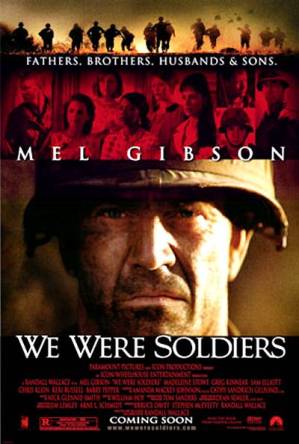 [Speaker Notes: Since the Vietnam era, film has been used to reflect a range of perspectives on war, a tradition which continues into the 21st century. Some films continue to interpret the Vietnam experience, such as 2002’s We Were Soldiers, which tells the story of the Battle of Ia Drang, considered to be the first major battle between US forces and North Vietnamese forces. Now a part of the story of our nation’s history of the war, the Vietnam Memorial is featured in the film as a place where the protagonist goes to find peace (slide 13).]